CryptOpt
Can Write Faster Security-critical Code Than Humans
18.07.2023
Joel Kuepper | CryptOpt | GECCO 2023 | HUMIES
1
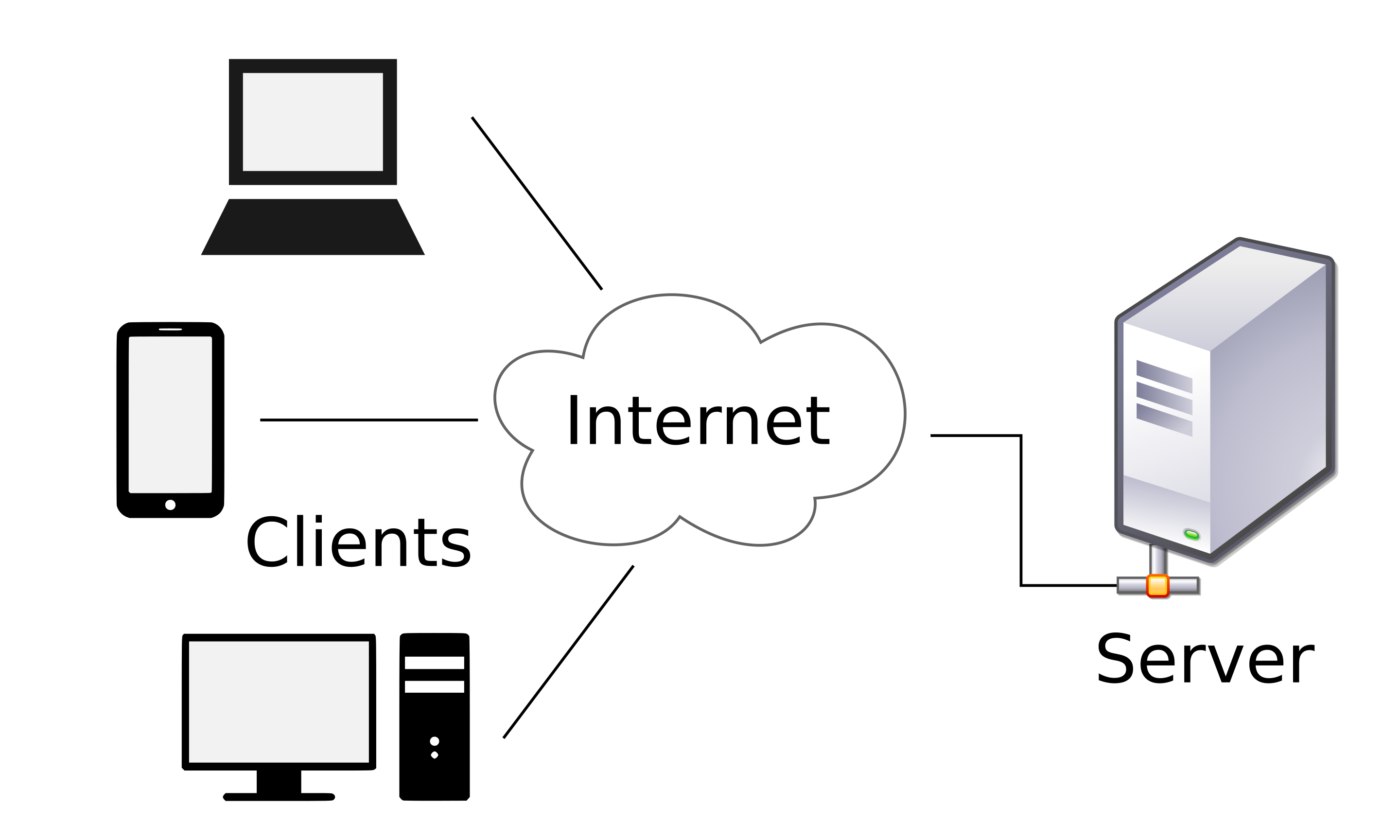 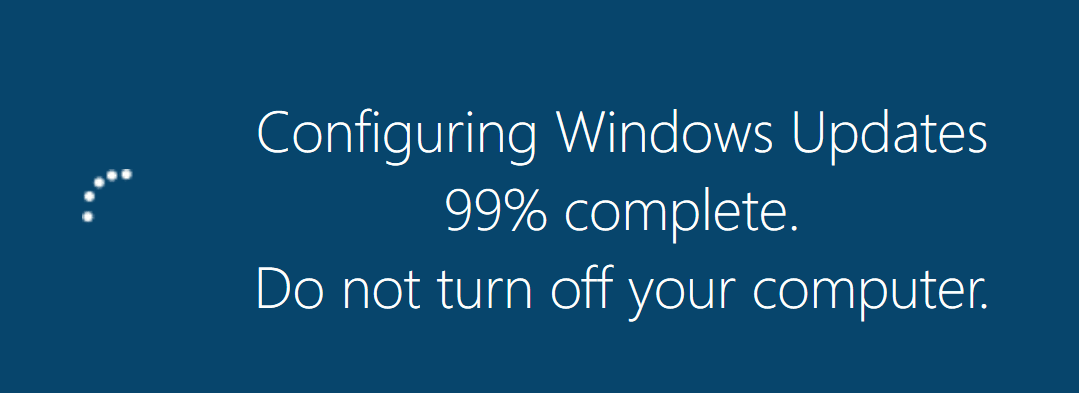 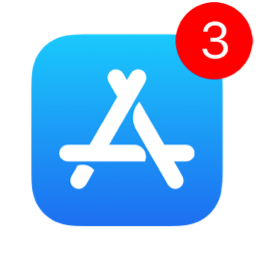 Authenticity
Integrity
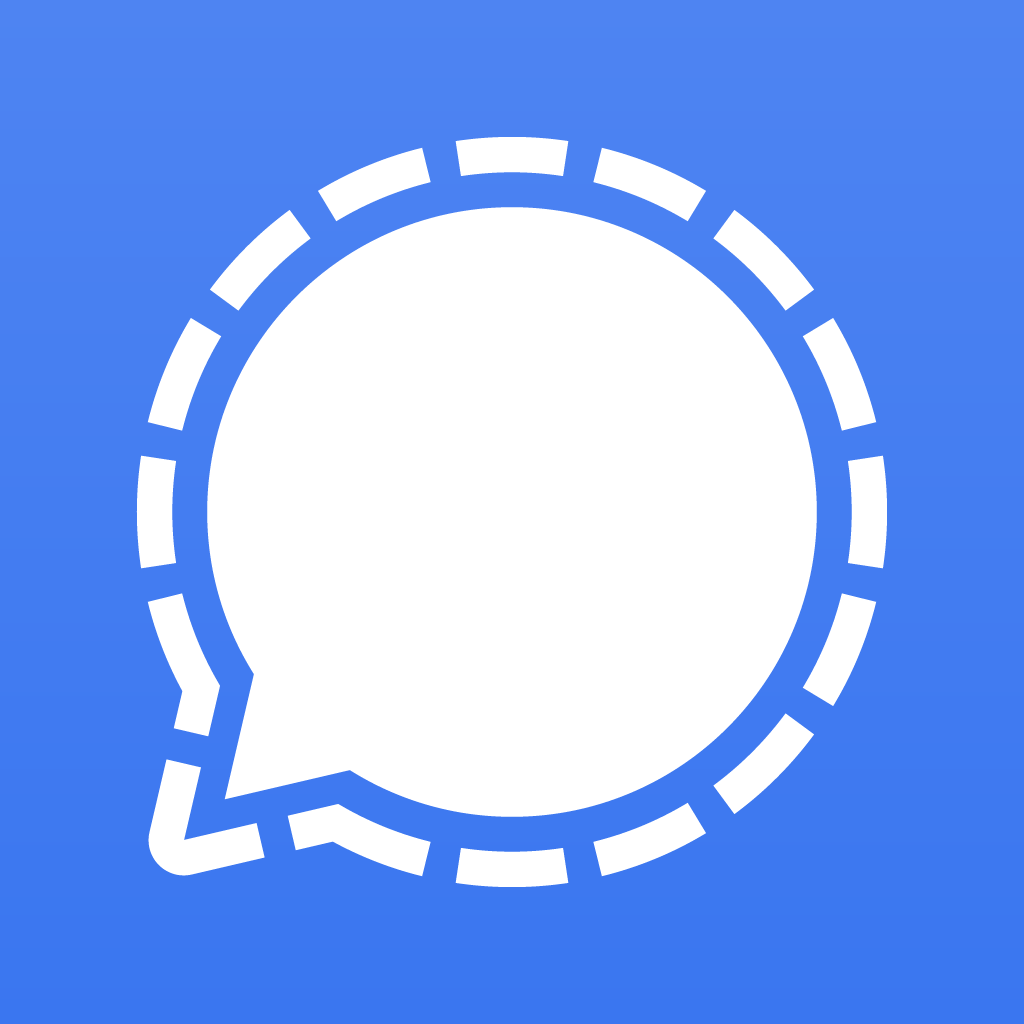 Confidentiality
Non-repudiation
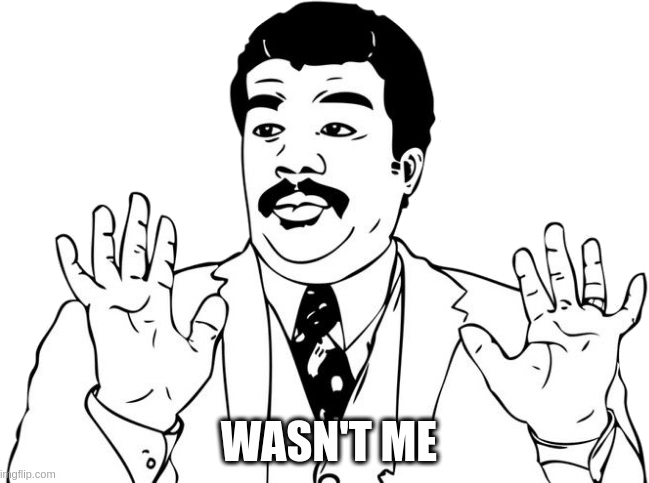 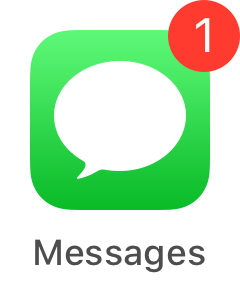 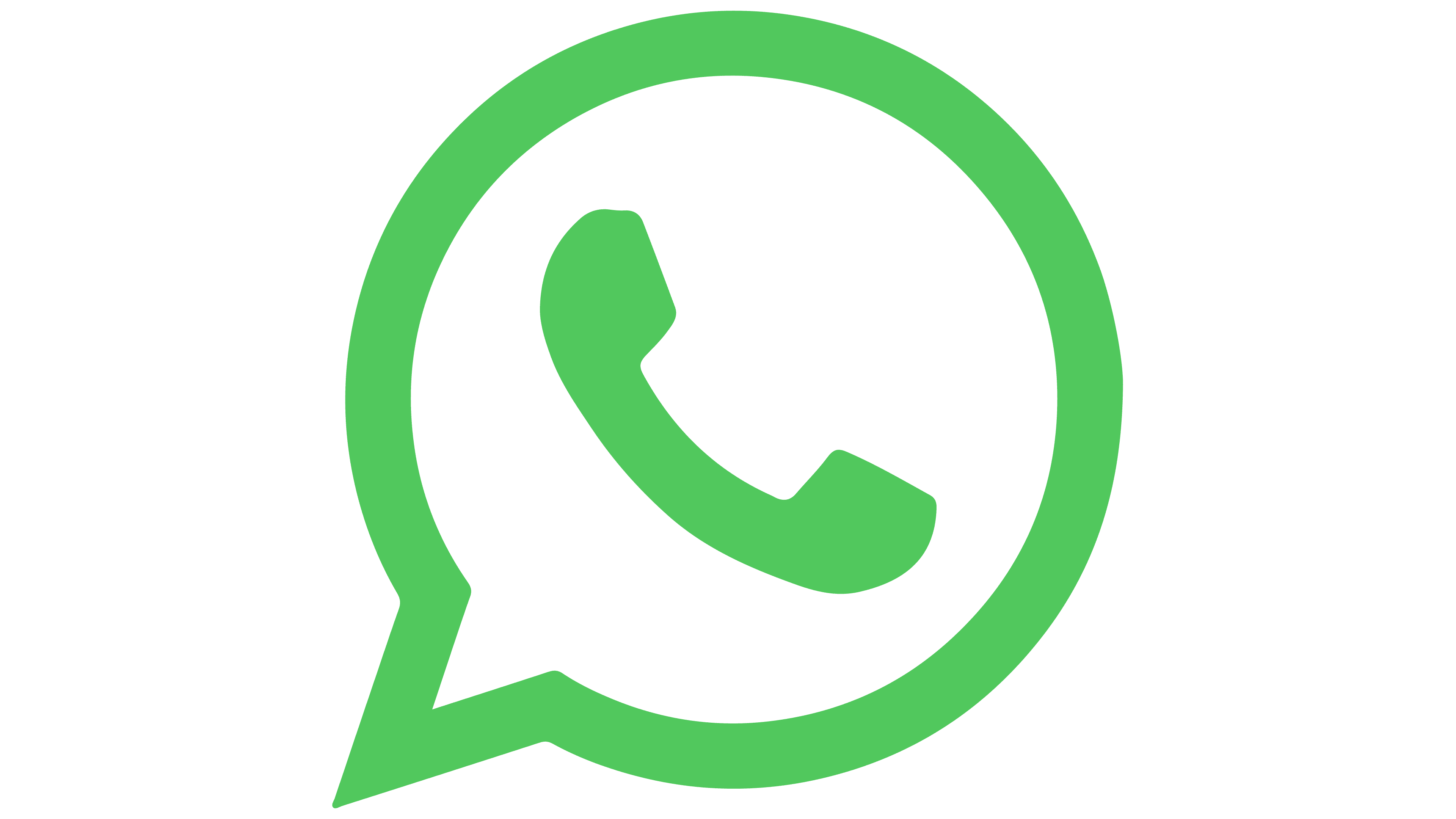 Cryptography
18.07.2023
Joel Kuepper | CryptOpt | GECCO 2023 | HUMIES
2
Implementations (last 30+ years)
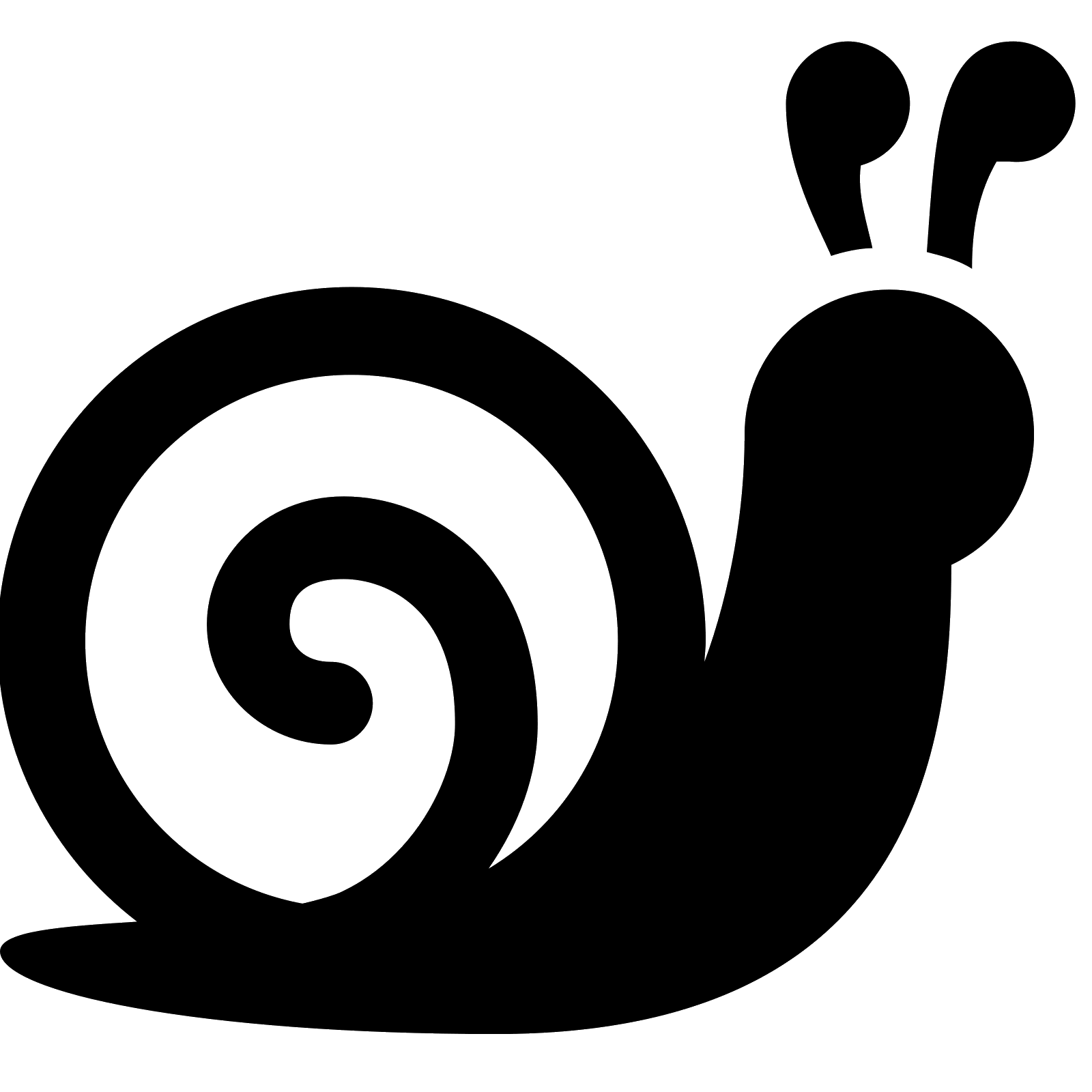 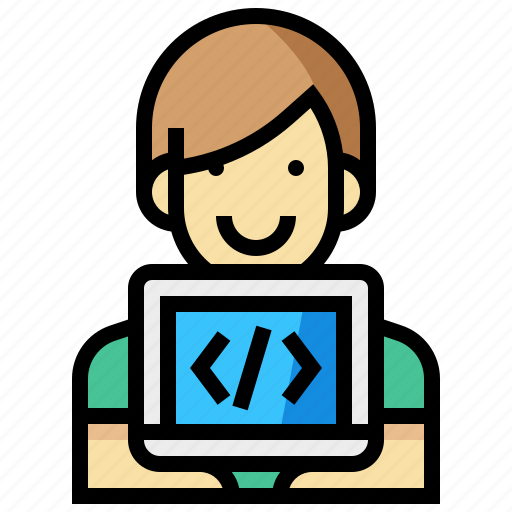 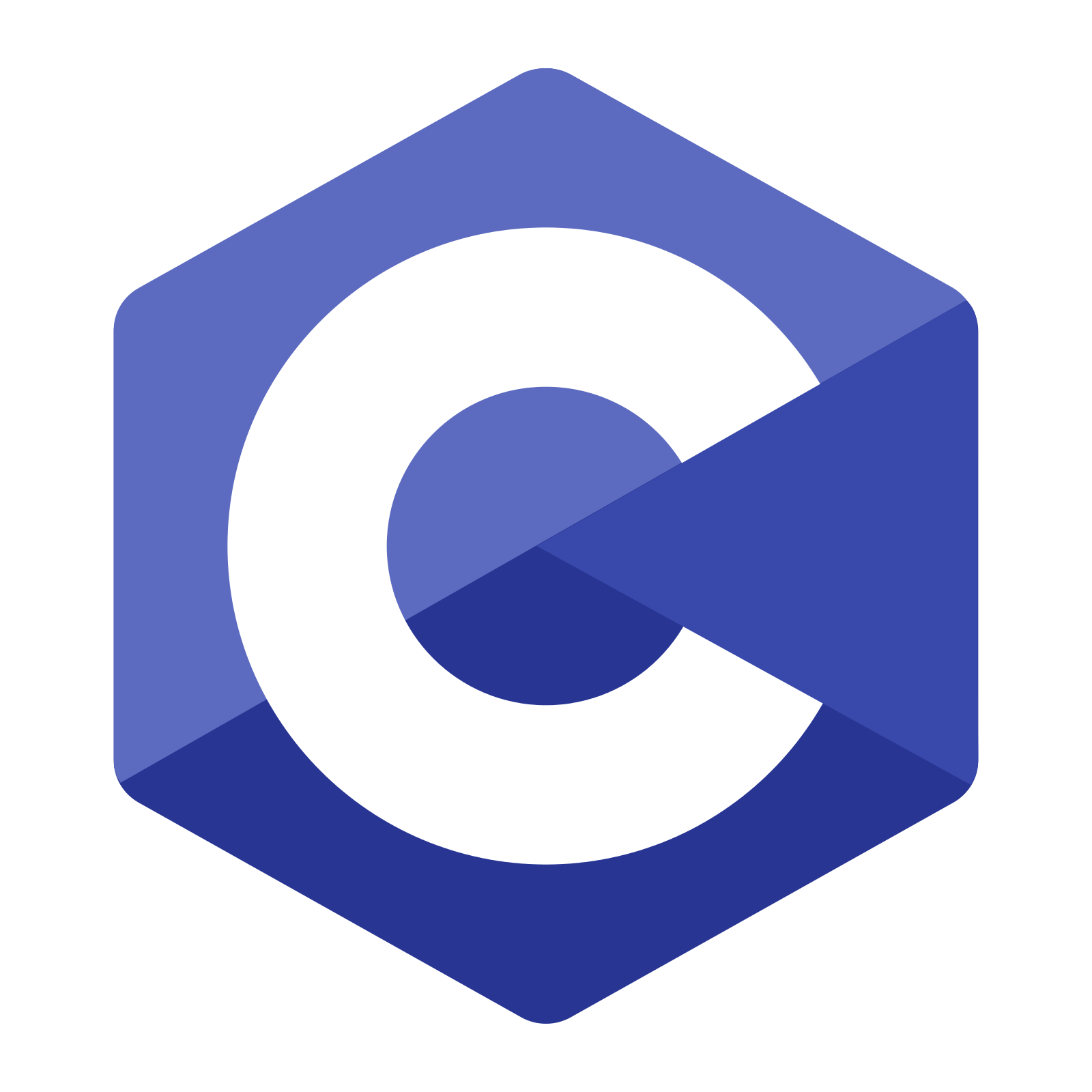 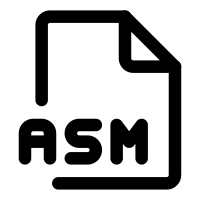 Compile
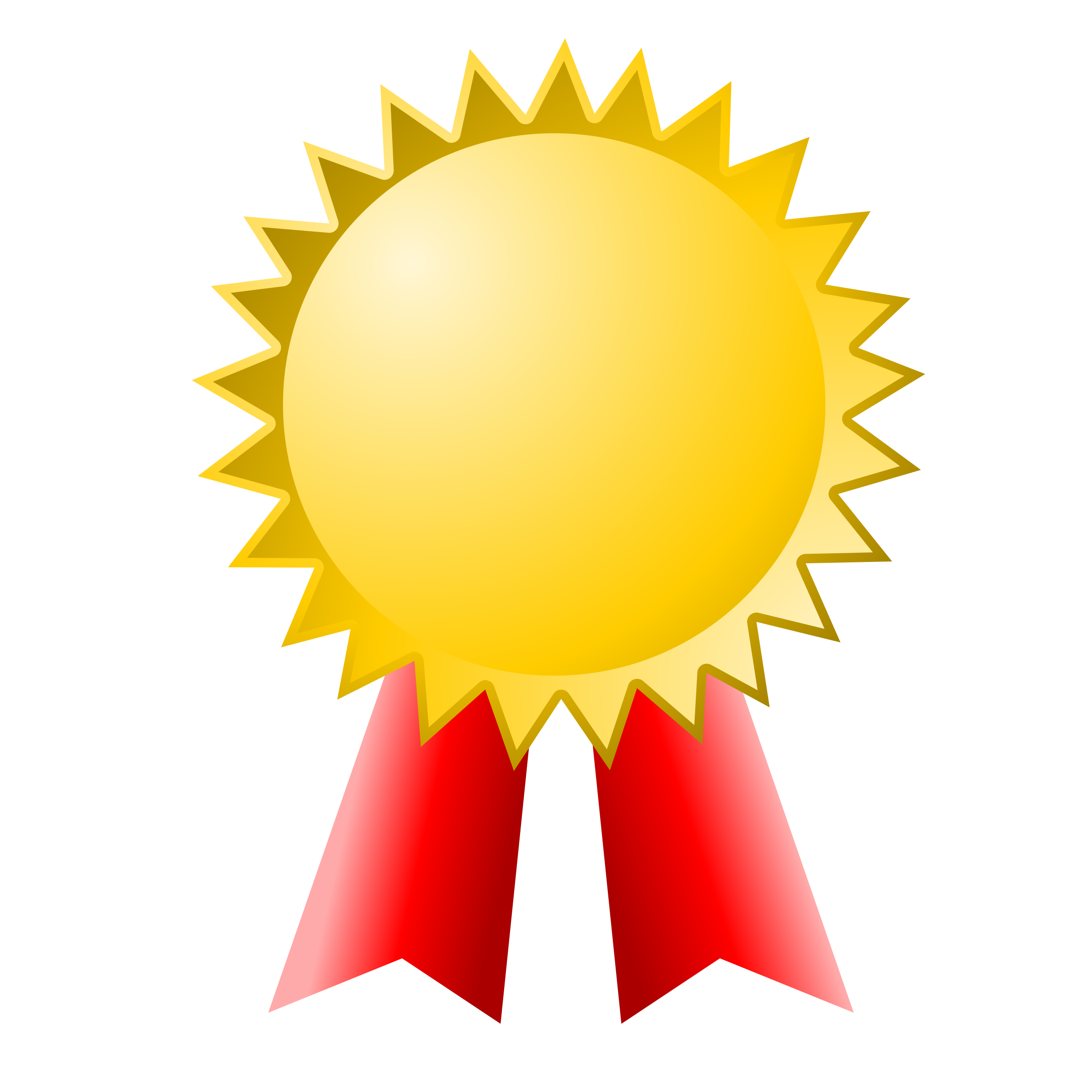 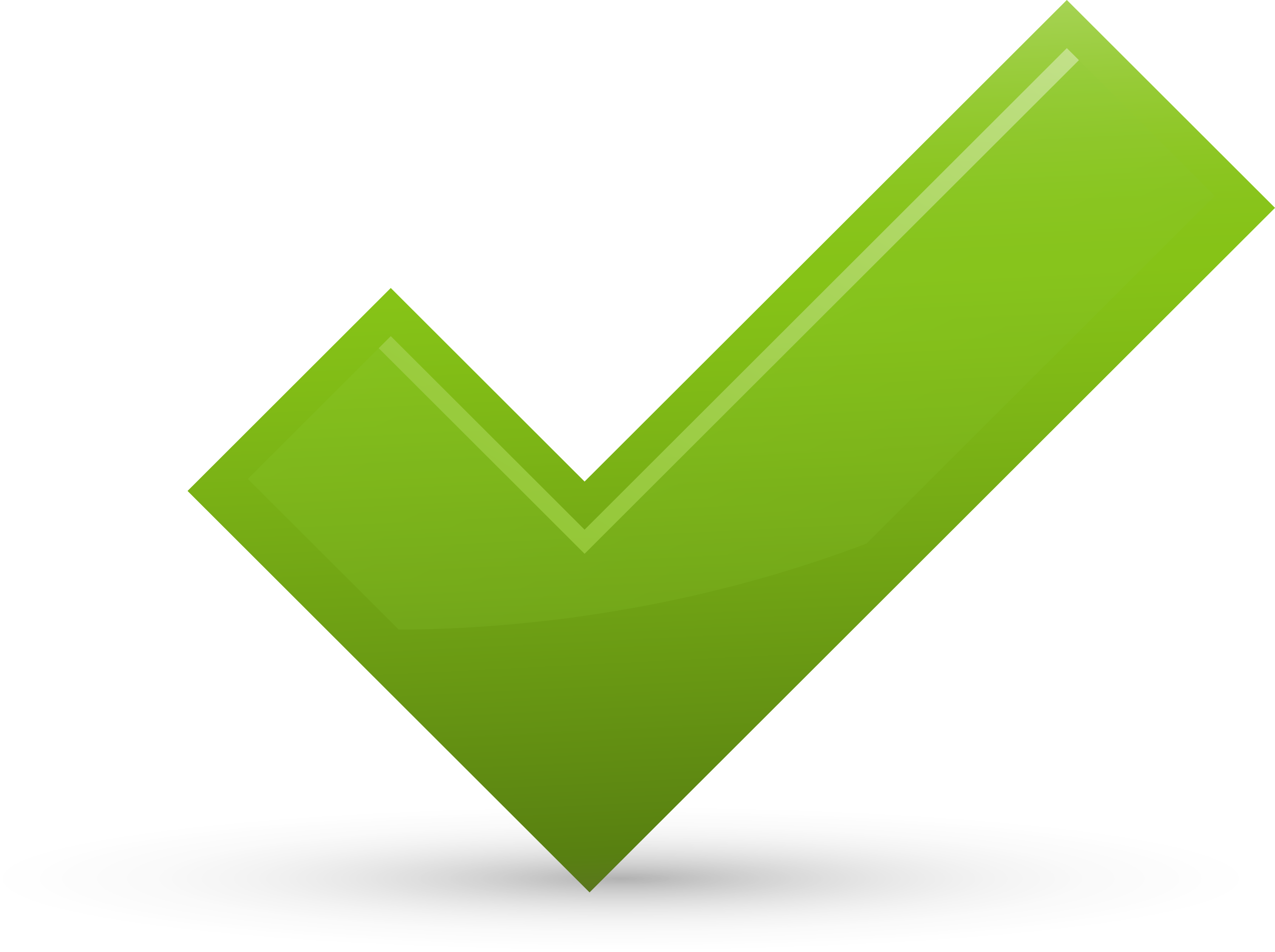 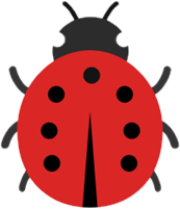 Very Fast ↔ Certified Correct
Manually optimize
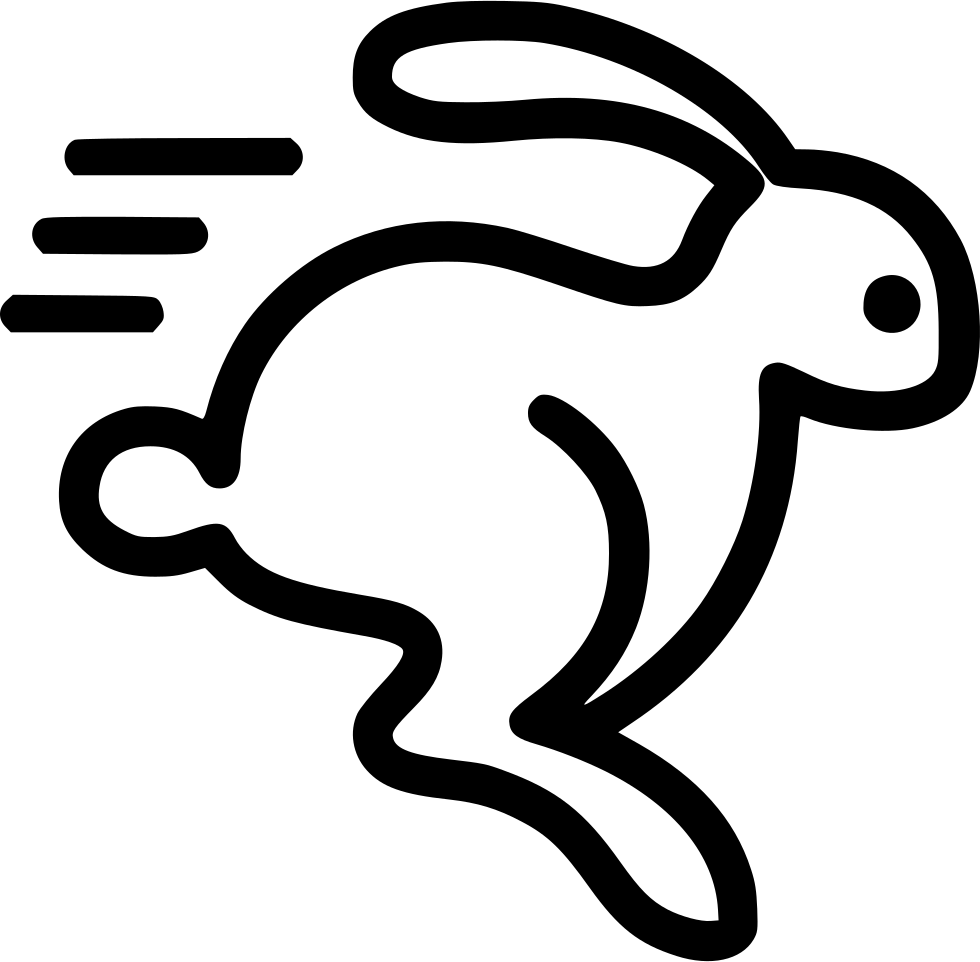 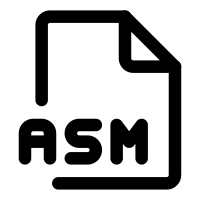 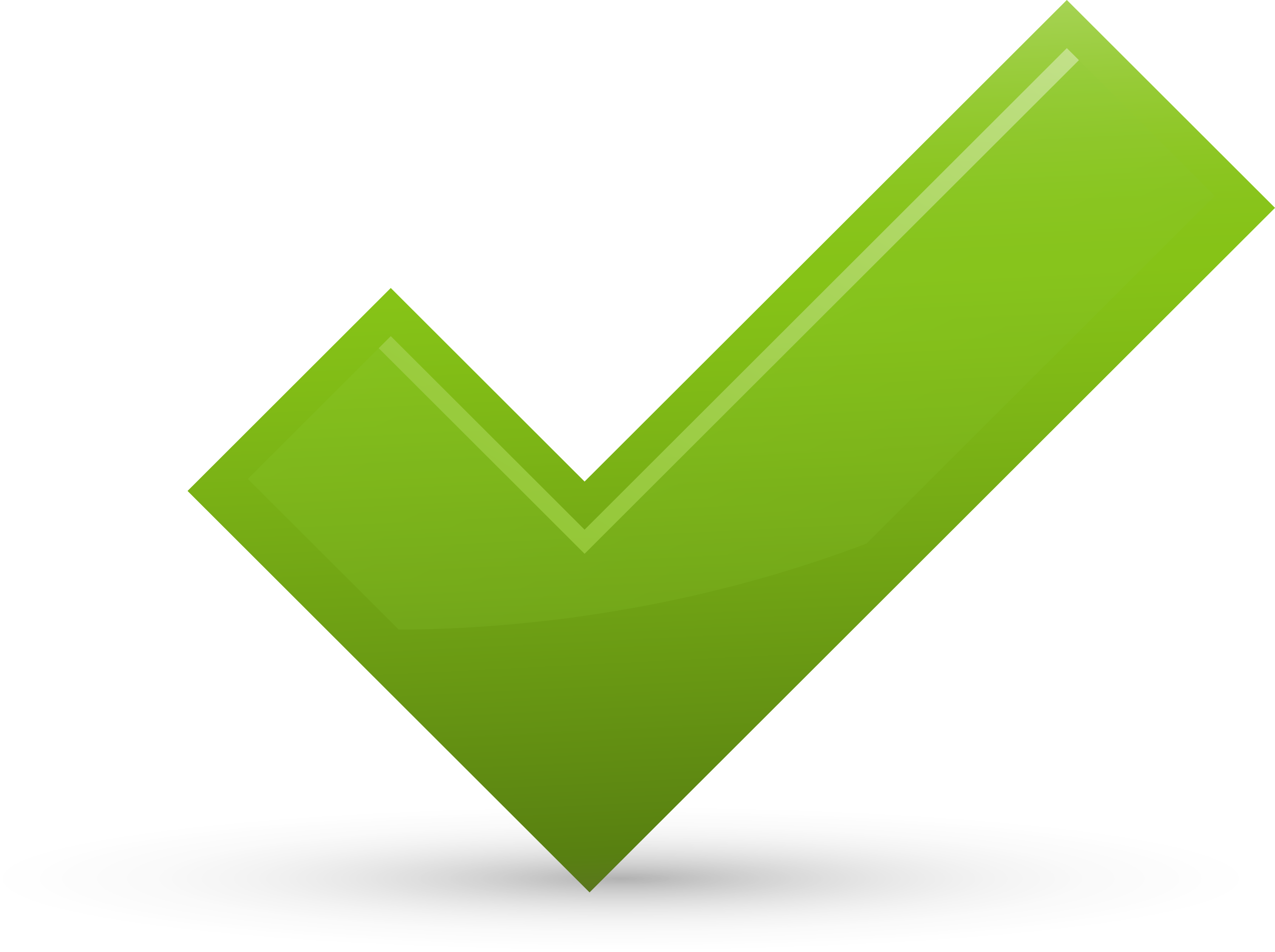 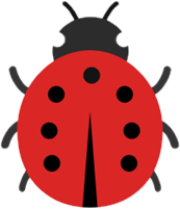 18.07.2023
Joel Kuepper | CryptOpt | GECCO 2023 | HUMIES
3
2019: Enough is Enough!
Fiat Cryptography [Erbsen et al. 2019 SnP]
Correct-by-construction
Fastest Known C 
(Tradeoff Correct ↔ Speed)
BoringSSL, Mozilla NSS
18.07.2023
Joel Kuepper | CryptOpt | GECCO 2023 | HUMIES
4
2020: New Ventures
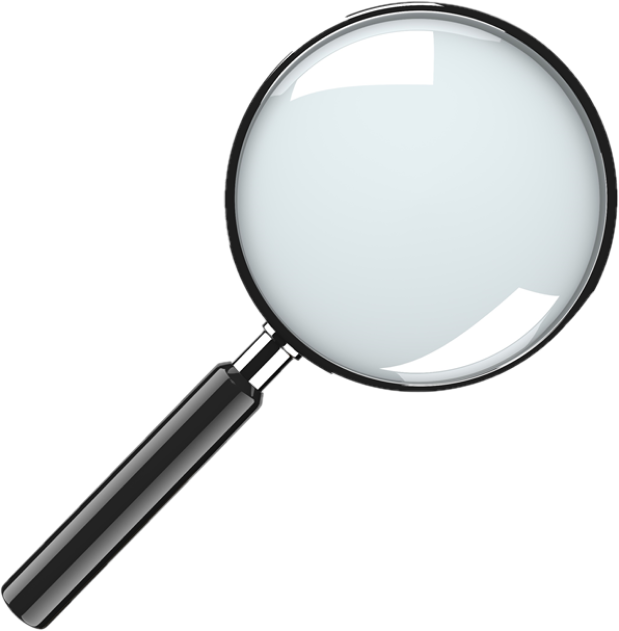 Optimize
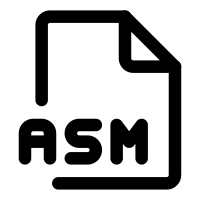 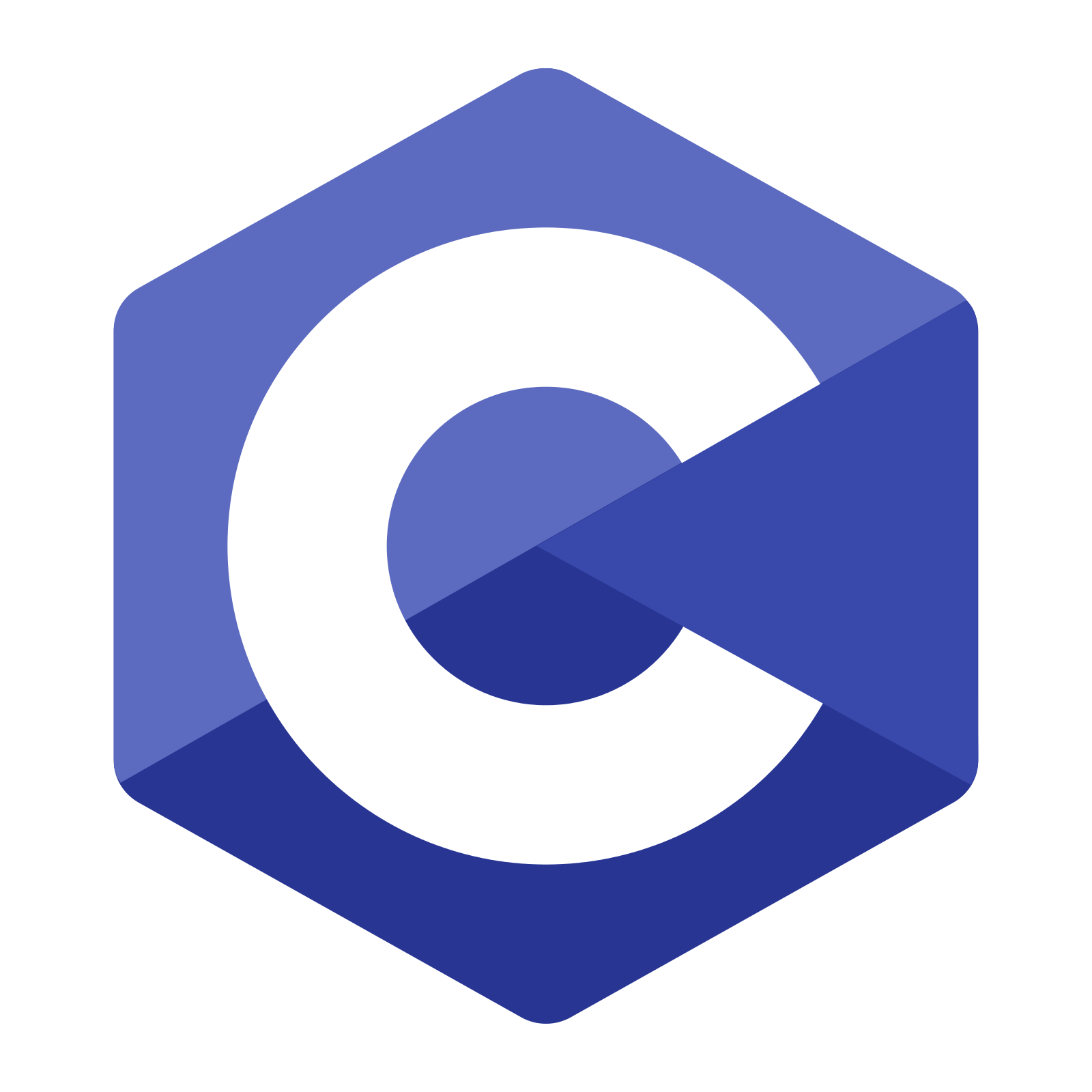 Fiat Crypto
Compiler (GCC)
Verify
18.07.2023
Joel Kuepper | CryptOpt | GECCO 2023 | HUMIES
5
2020-23: Optimizer
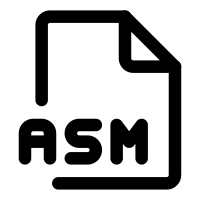 encode
Genotype
Fiat Crypto
generate
(1+1) EA
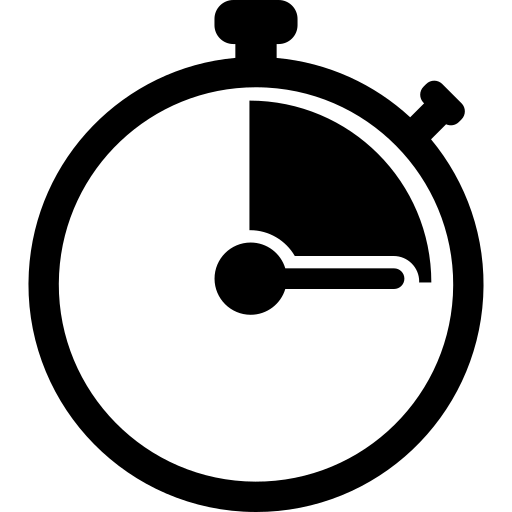 Mutate
Mutate
Mutate
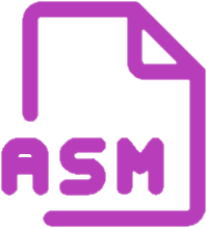 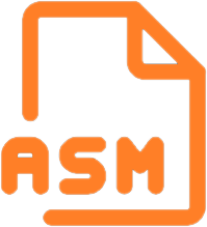 Genotype
generate
18.07.2023
Joel Kuepper | CryptOpt | GECCO 2023 | HUMIES
6
2023: Optimization Run
18.07.2023
Joel Kuepper | CryptOpt | GECCO 2023 | HUMIES
7
2023: Optimization Run
18.07.2023
Joel Kuepper | CryptOpt | GECCO 2023 | HUMIES
8
2023: Bet and Run
18.07.2023
Joel Kuepper | CryptOpt | GECCO 2023 | HUMIES
9
2023: Performance Results  (two curves against compiler)
18.07.2023
Joel Kuepper | CryptOpt | GECCO 2023 | HUMIES
10
2023: Performance Results (Curve25519 against compiler and human)
18.07.2023
Joel Kuepper | CryptOpt | GECCO 2023 | HUMIES
11
2023: CryptOpt
Can we do better than compilers?
Yes, Speedup of up to 2.5x over compiler
And Humans?
On-par (on average)
Outperform on latest architectures
And now?
Curve25519 Code in BoringSSL
Bitcoin-Core PR #1329
Future?
No more hand-optimizing Assembly
18.07.2023
Joel Kuepper | CryptOpt | GECCO 2023 | HUMIES
12
From Now On
Implementations (last 30+years)
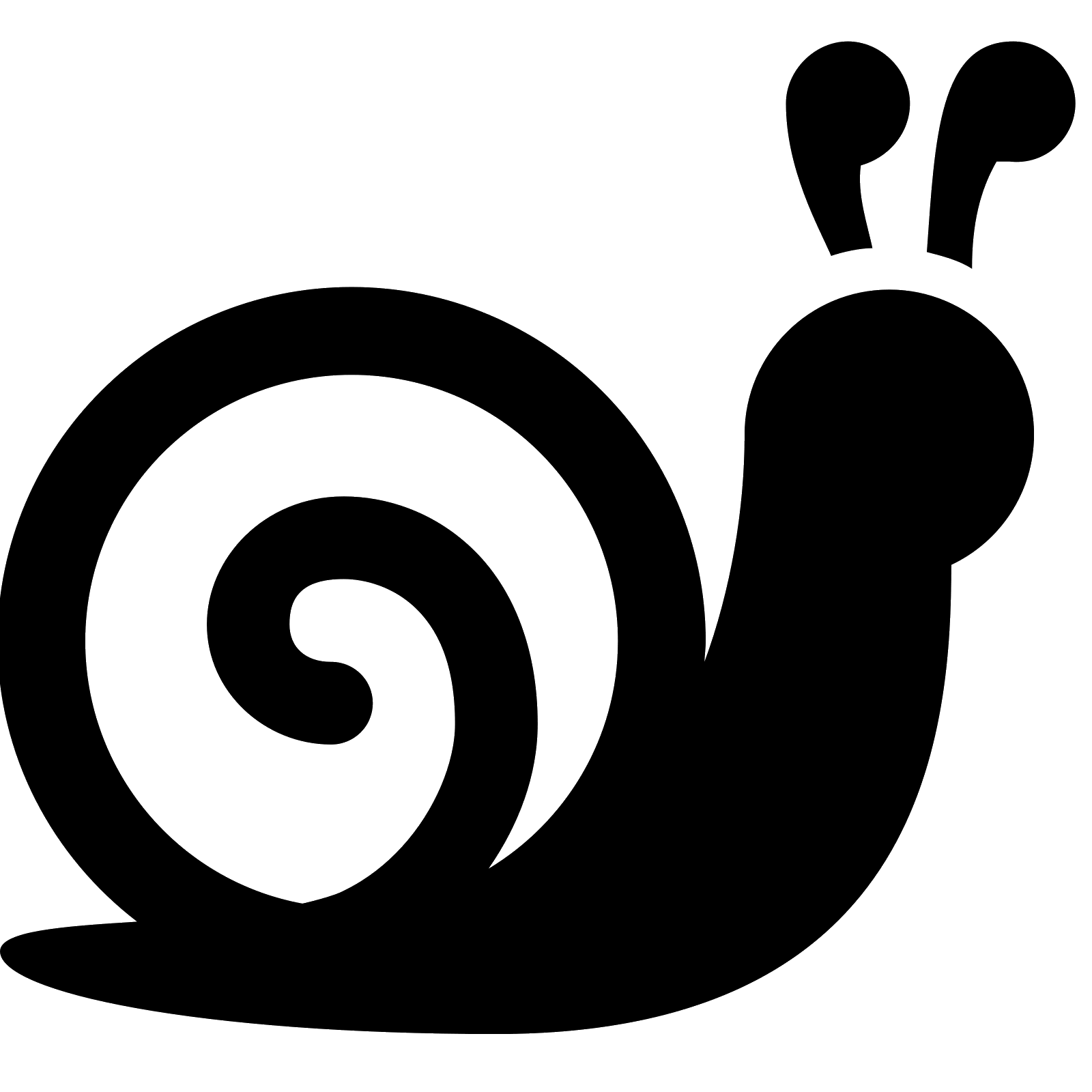 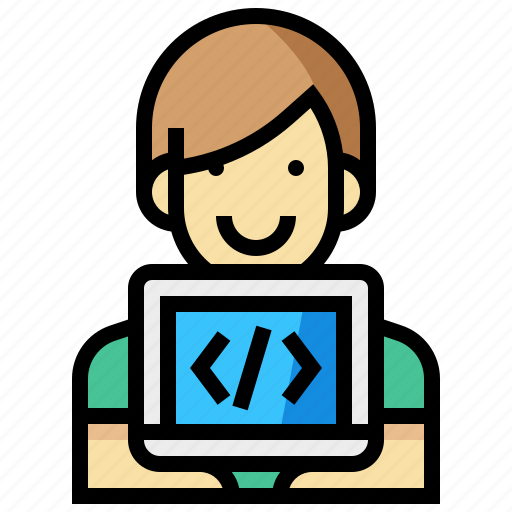 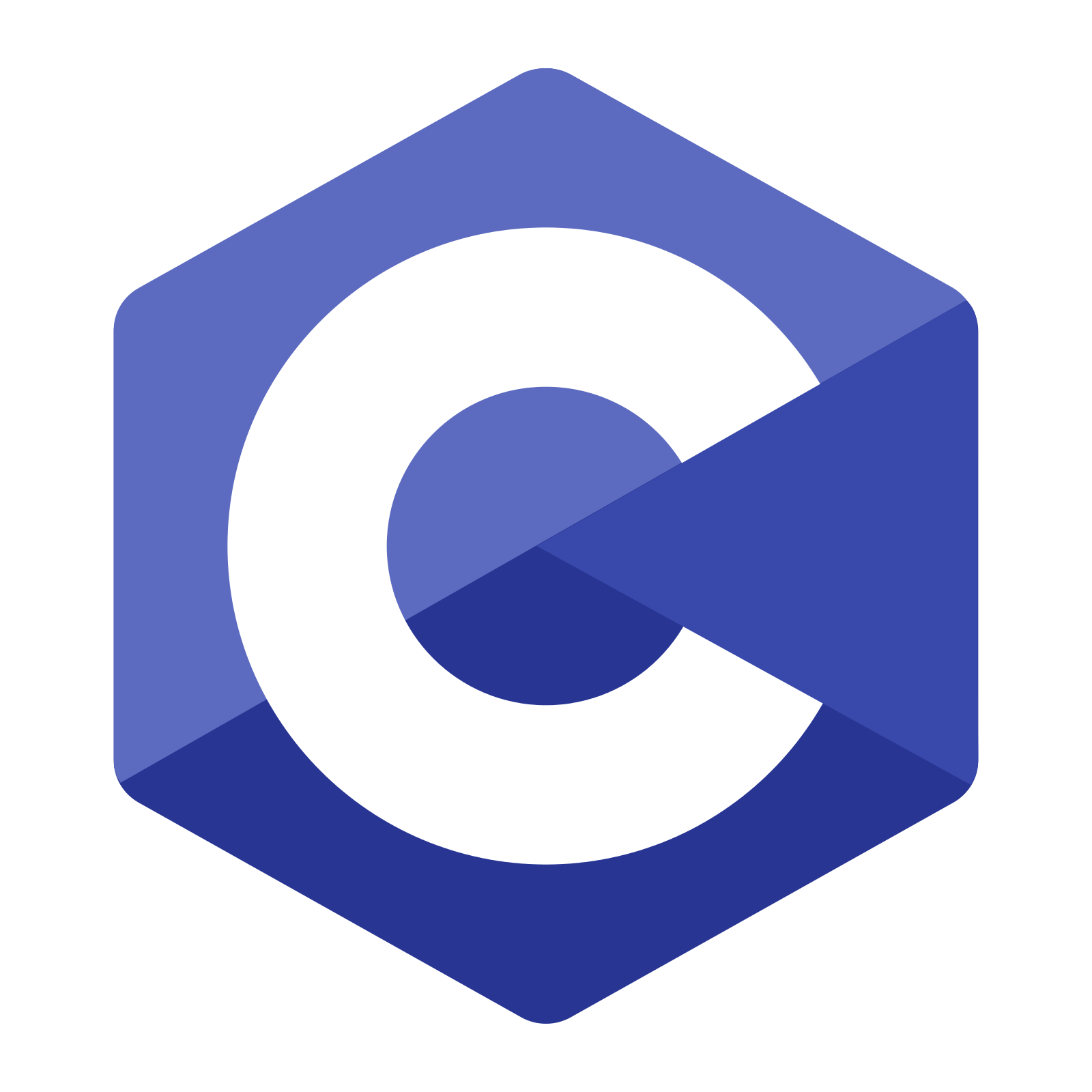 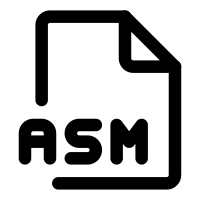 Compile
Very Fast    ↔    Certified Correct
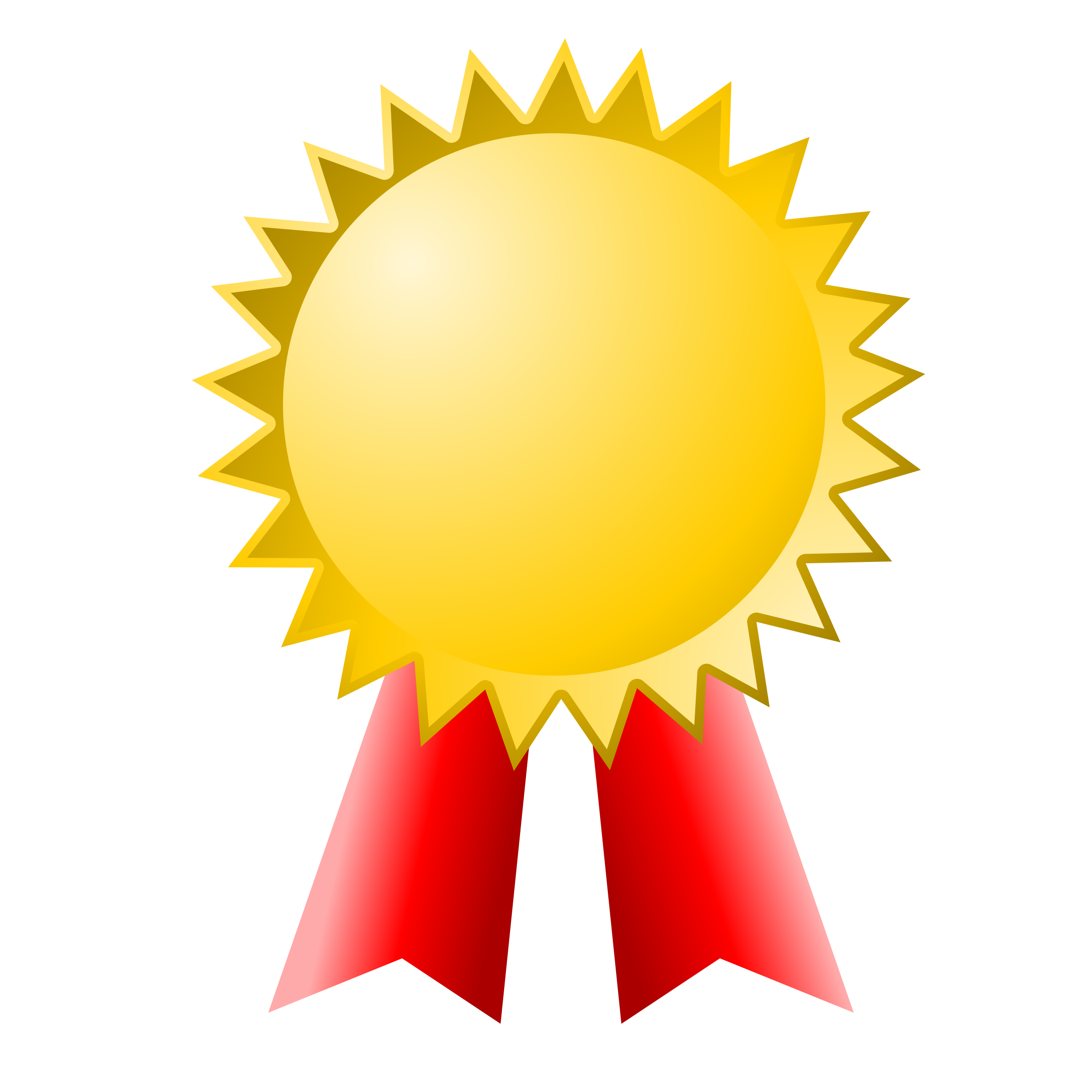 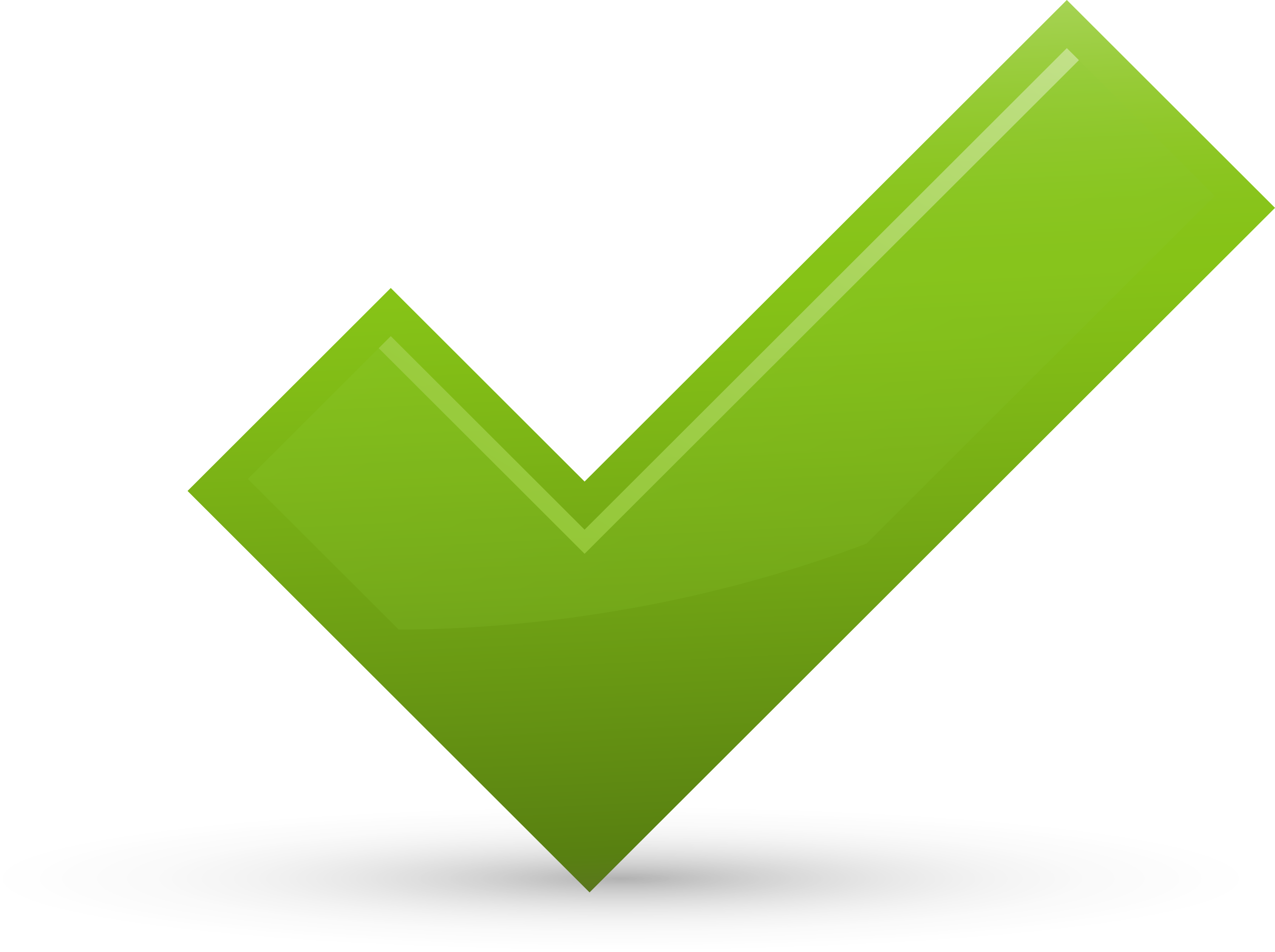 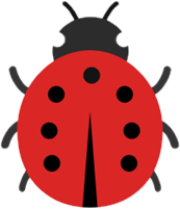 AND
Manually optimize
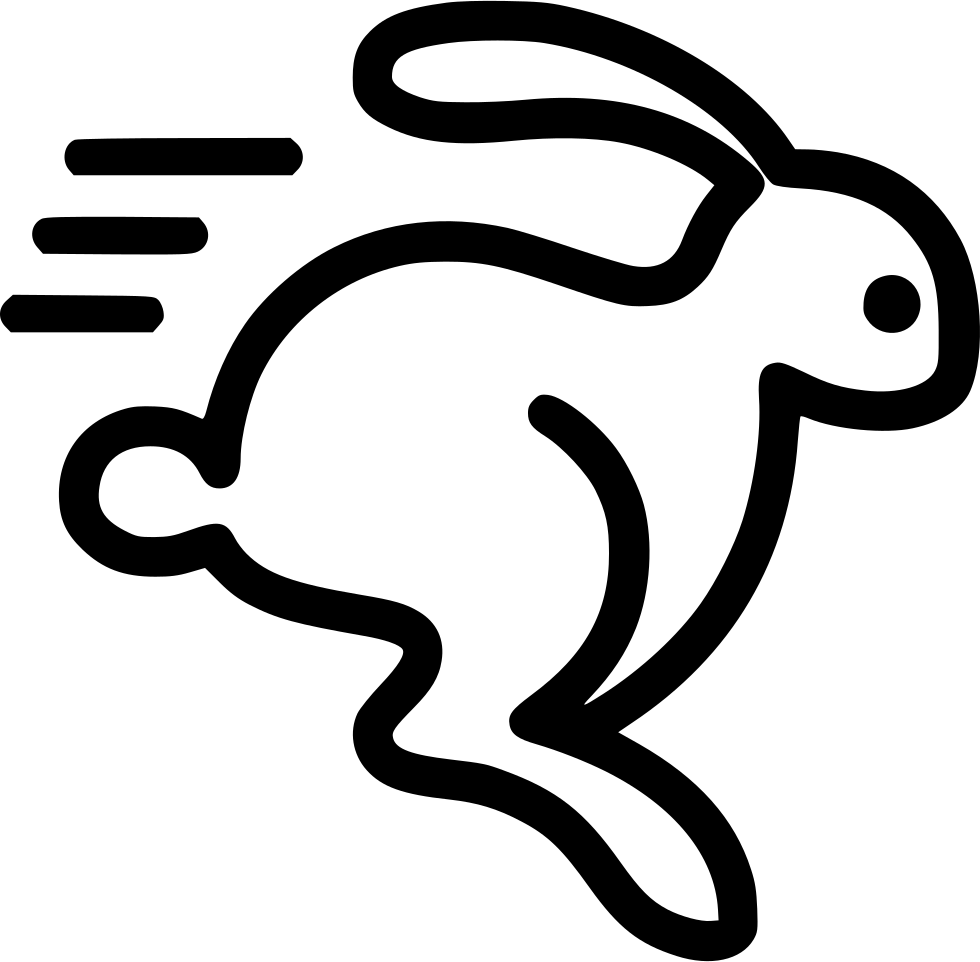 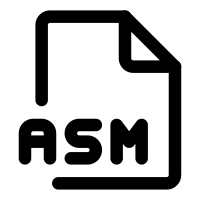 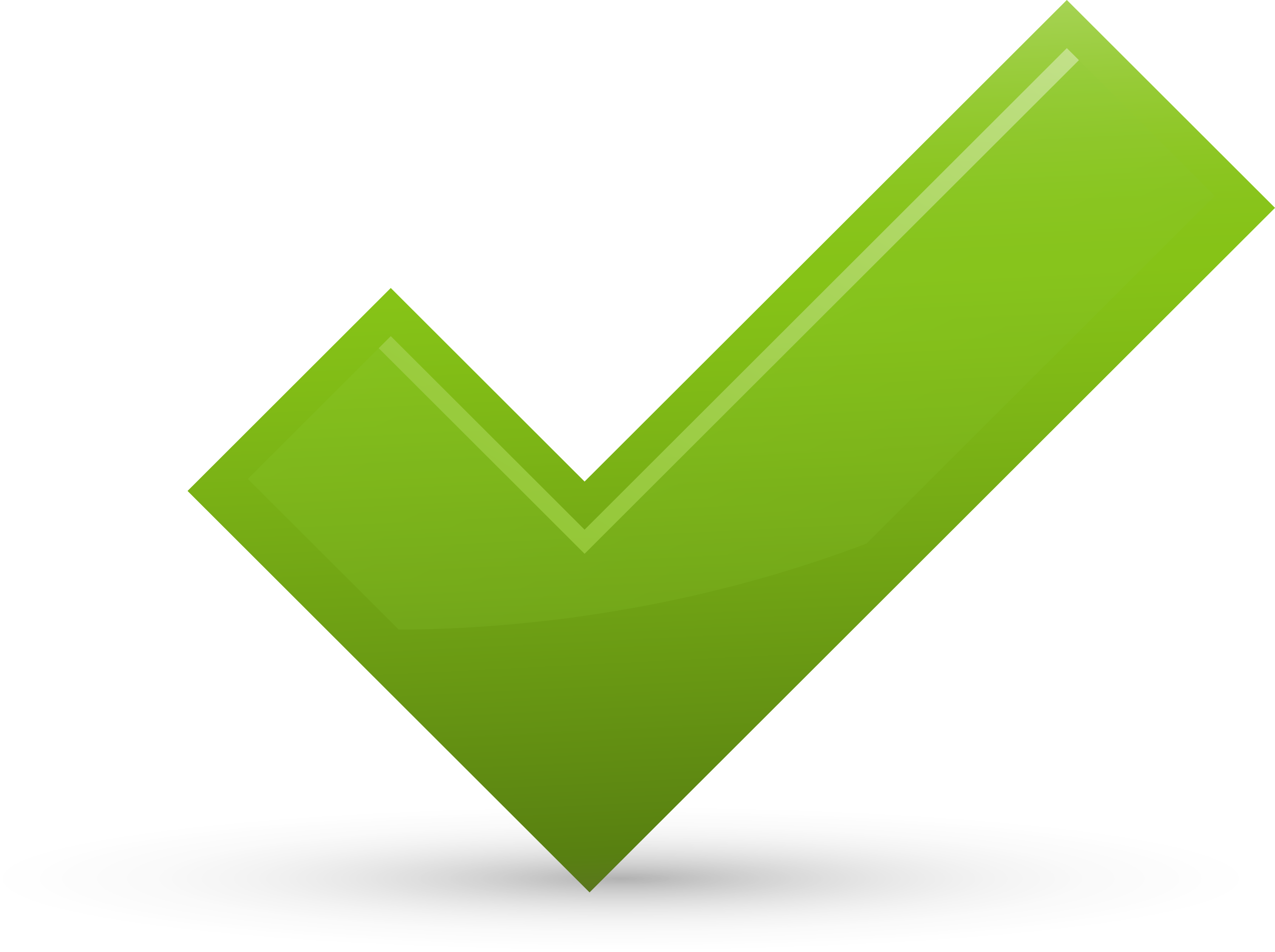 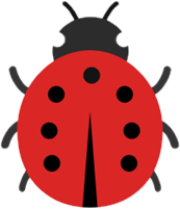 18.07.2023
Joel Kuepper | CryptOpt | GECCO 2023 | HUMIES
13
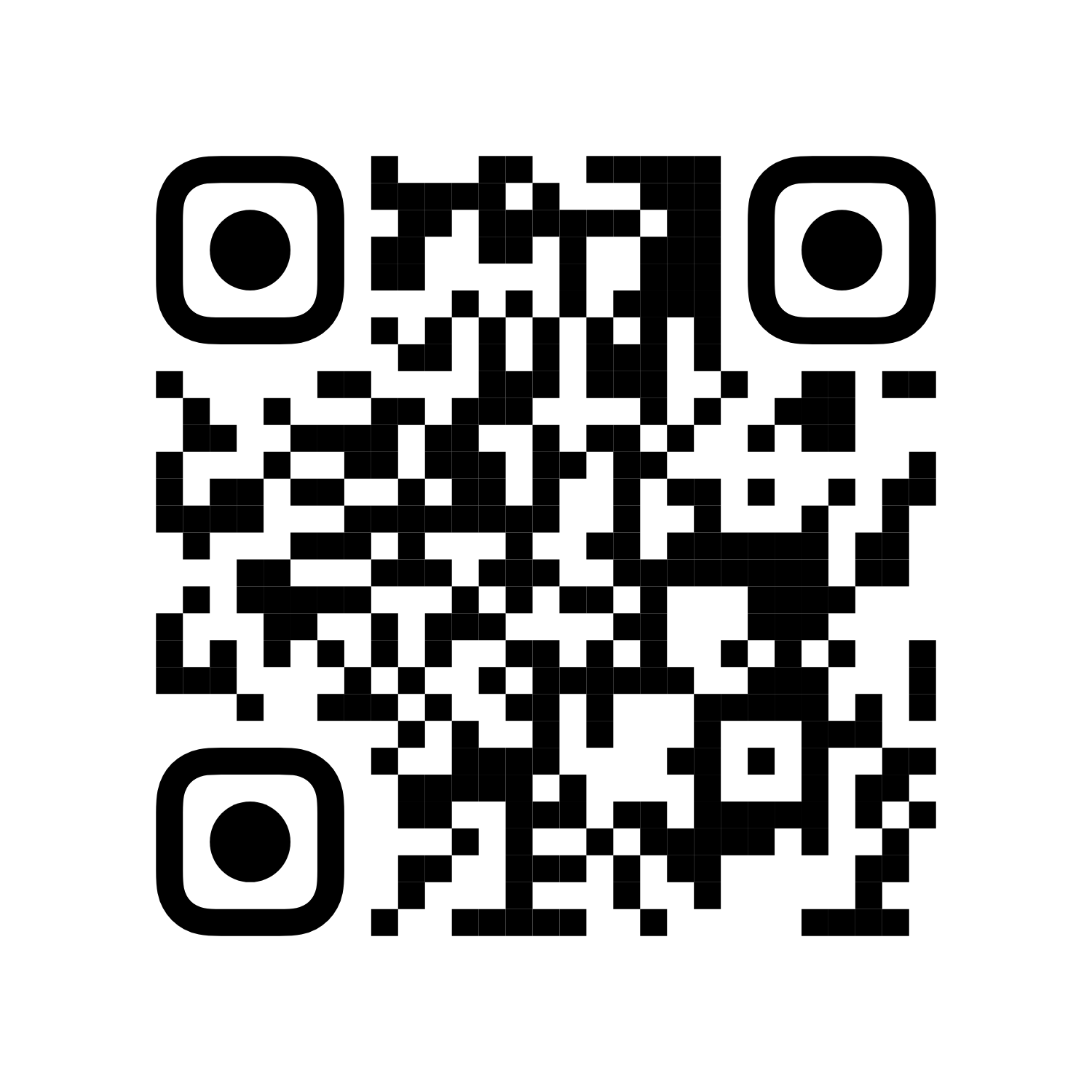 CryptOpt
Github.com/
0xADE1A1DE/CryptOpt
Verified Compilation with Randomized Program Search for Cryptographic Primitives
(PLDI ’23)
Joel Kuepper, Andres Erbsen, Jason Gross, Owen Conoly, Chuyue Sun, Samuel Tian, David Wu, Adam Chlipala, Chitchanok Chuengsatiansup, Daniel Genkin, Markus Wagner, Yuval Yarom
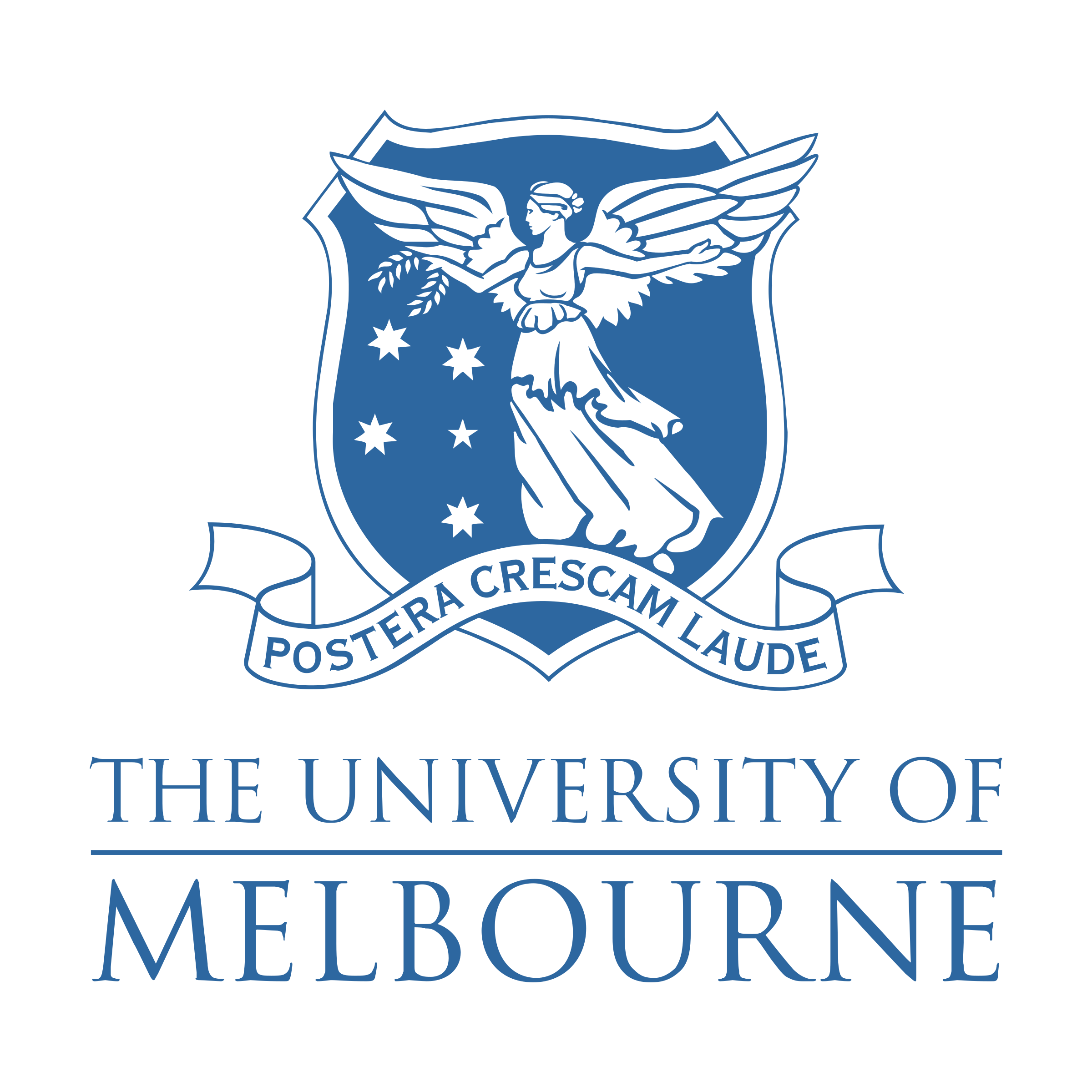 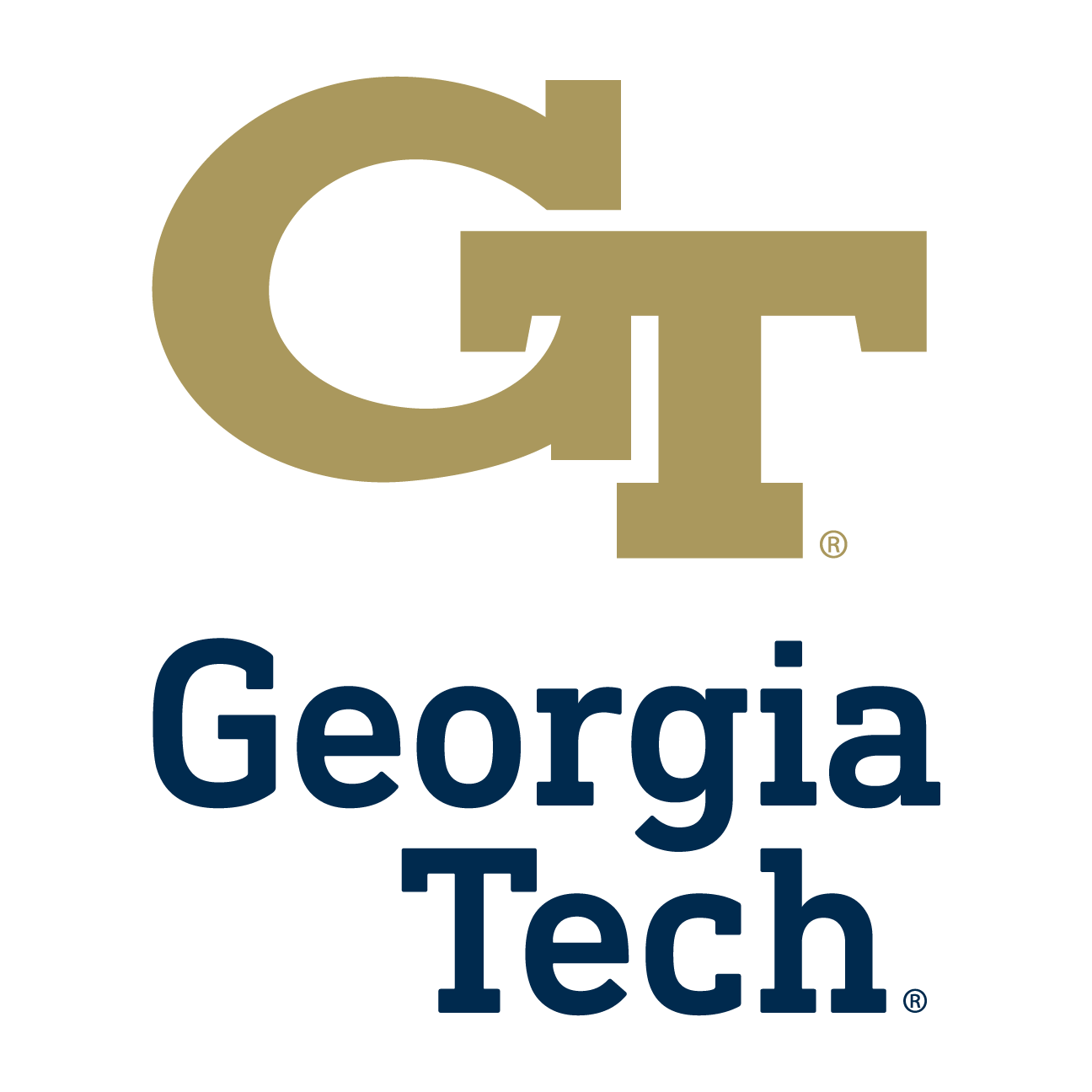 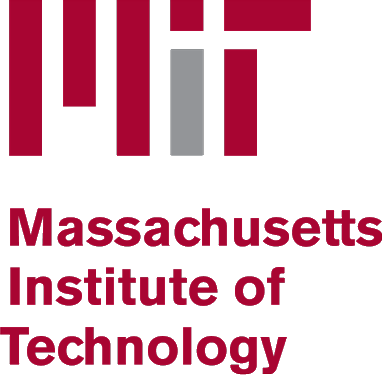 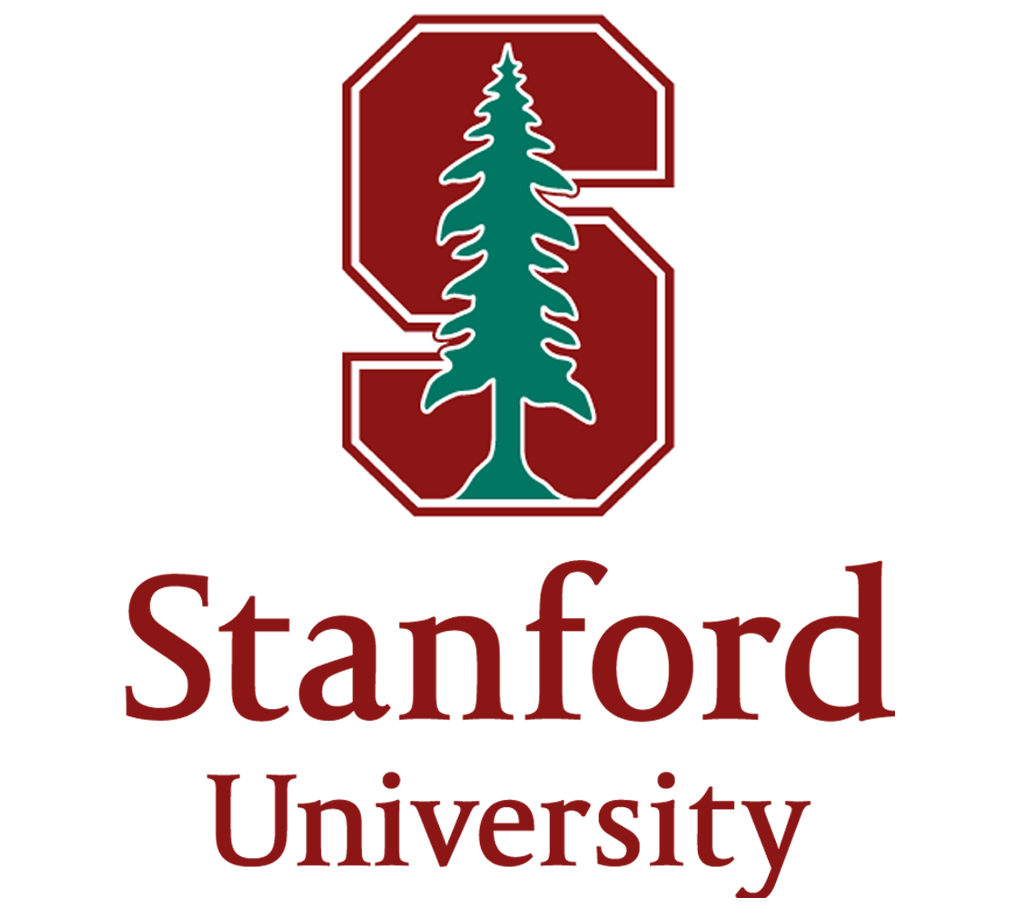 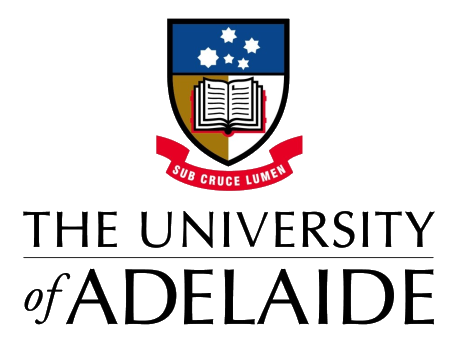 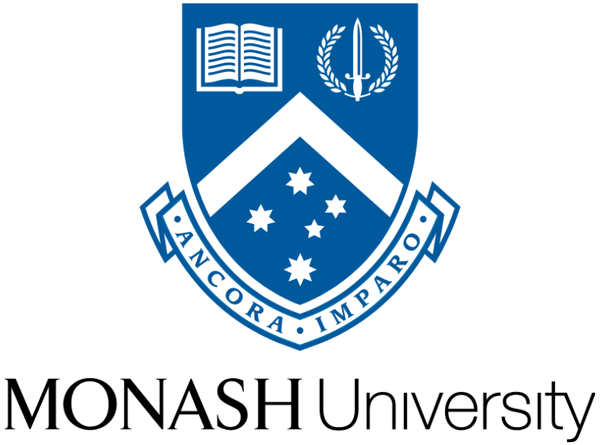 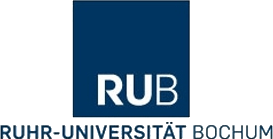 18.07.2023
Joel Kuepper | CryptOpt | GECCO 2023 | HUMIES
14